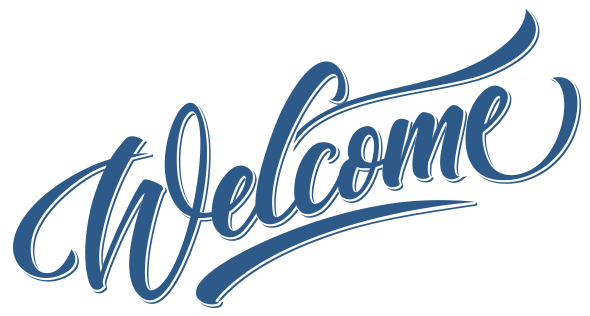 Course website:
https://cis.temple.edu/~edragut/CIS5517-Fall18/teaching.htm
Text Book(s)
Workload
Intended Schedule
Projects
Grading
Reading List
2
Motivations for the Course: Data Is Driving Everything
Modern data acquisition is inexpensive!
Smartphones, embedded systems, inexpensive sensors, 
Medical devices, simulators, …
Data storage is inexpensive!
Parallel (compute cluster) computation is inexpensive
The Cloud, clusters of computers, GPUs, tensor processors, …

Science only has explanatory and predictive models in a few (mostly physical sciences-related) domains
... So:  can we use algorithms + data to understand phenomena? Build or augment models? Build detectors? Make diagnoses?
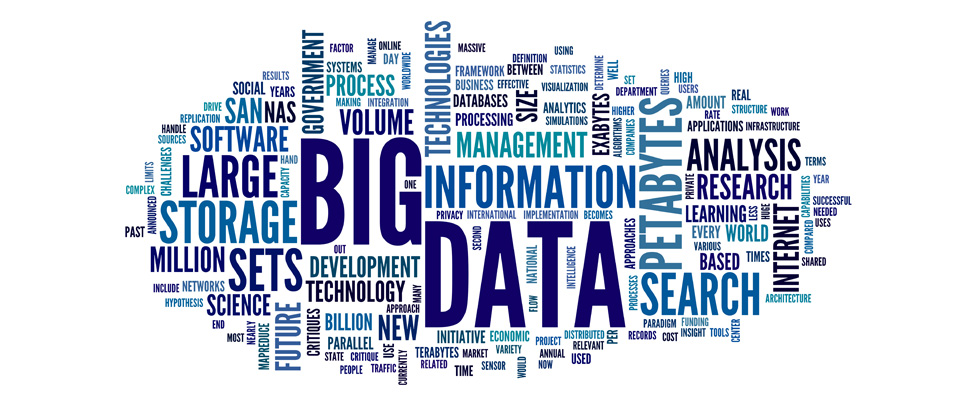 3
[Speaker Notes: Up next: Buzz Words]
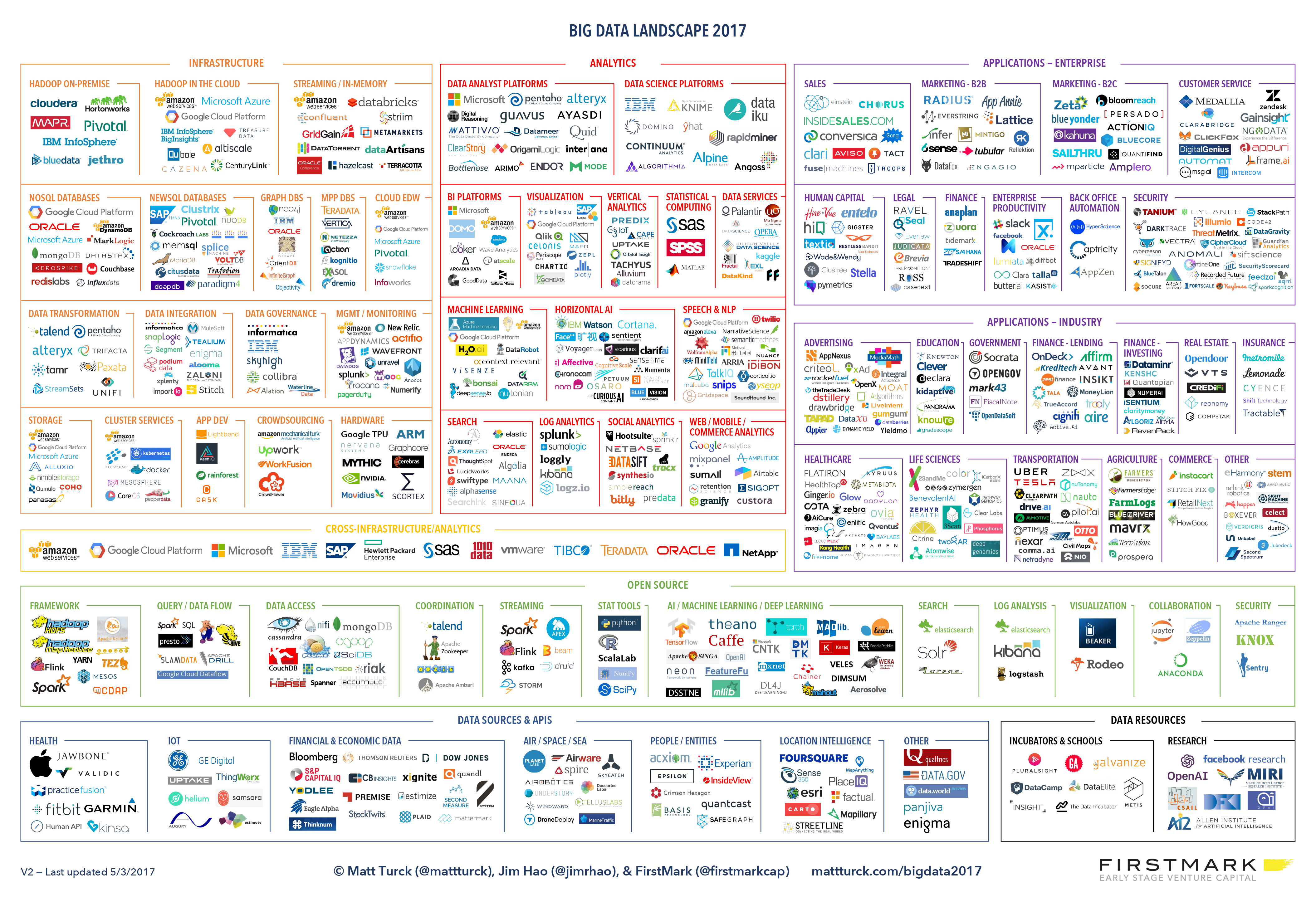 4
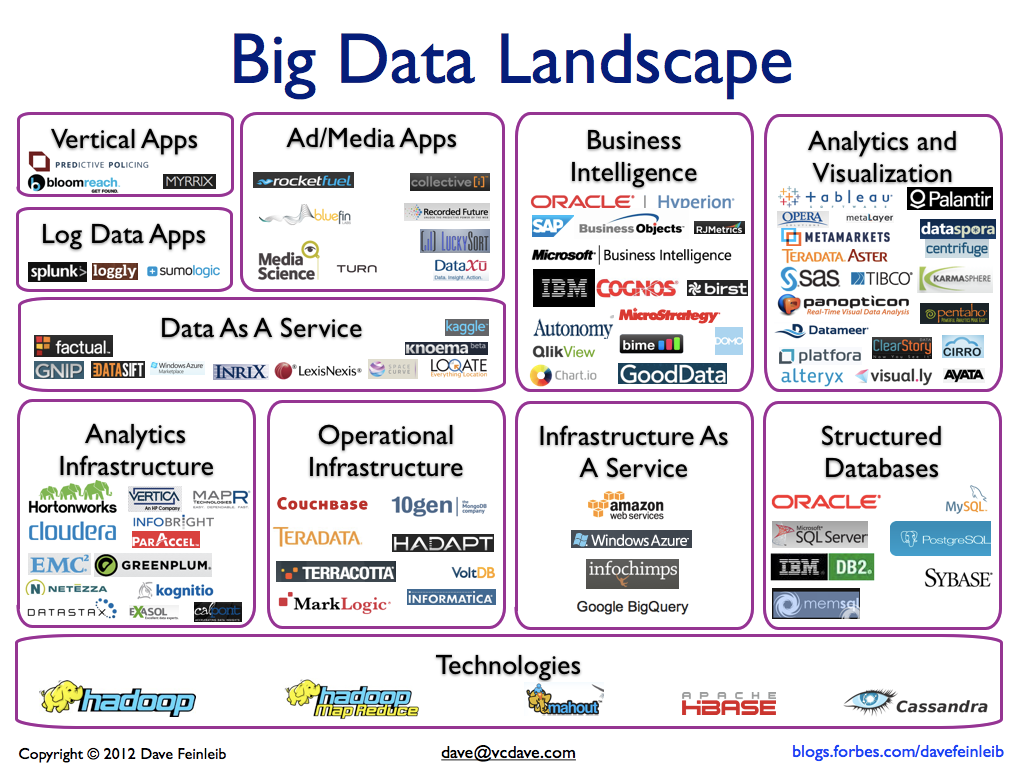 5
6
Can we do it all?
7
Motivations for the Course: Data Is Driving Everything
“Big data”
“Data science”
“Data lakes”
“Visual analytics”
“Deep learning”
“Statistical analysis”
“Biomedical informatics”
“Business analytics”
Lots of trends in pursuit of the same goals!  Discovery, models, decision-making, …
8
[Speaker Notes: Up next: Outline (C)]
Data Needs to Be Modeled, Cleaned, and Linked!
9
[Speaker Notes: Up Next: Medium Data (Z)+]
Most Scenarios: Lots of “Medium Data”that Isn’t Ready for Analytics
Other than in the Web and in monitoring scenarios – we typically don’t have all of the data in one place

In different systems
Bringing in public datasets
Requiring access to Twitter APIs etc.

Also, it’s often not in a form where:
It’s clean and regular – e.g., we may have missing values, spurious values, etc.
The features we want to use to make predictions are immediately available to us
10
Data vs Structured Data
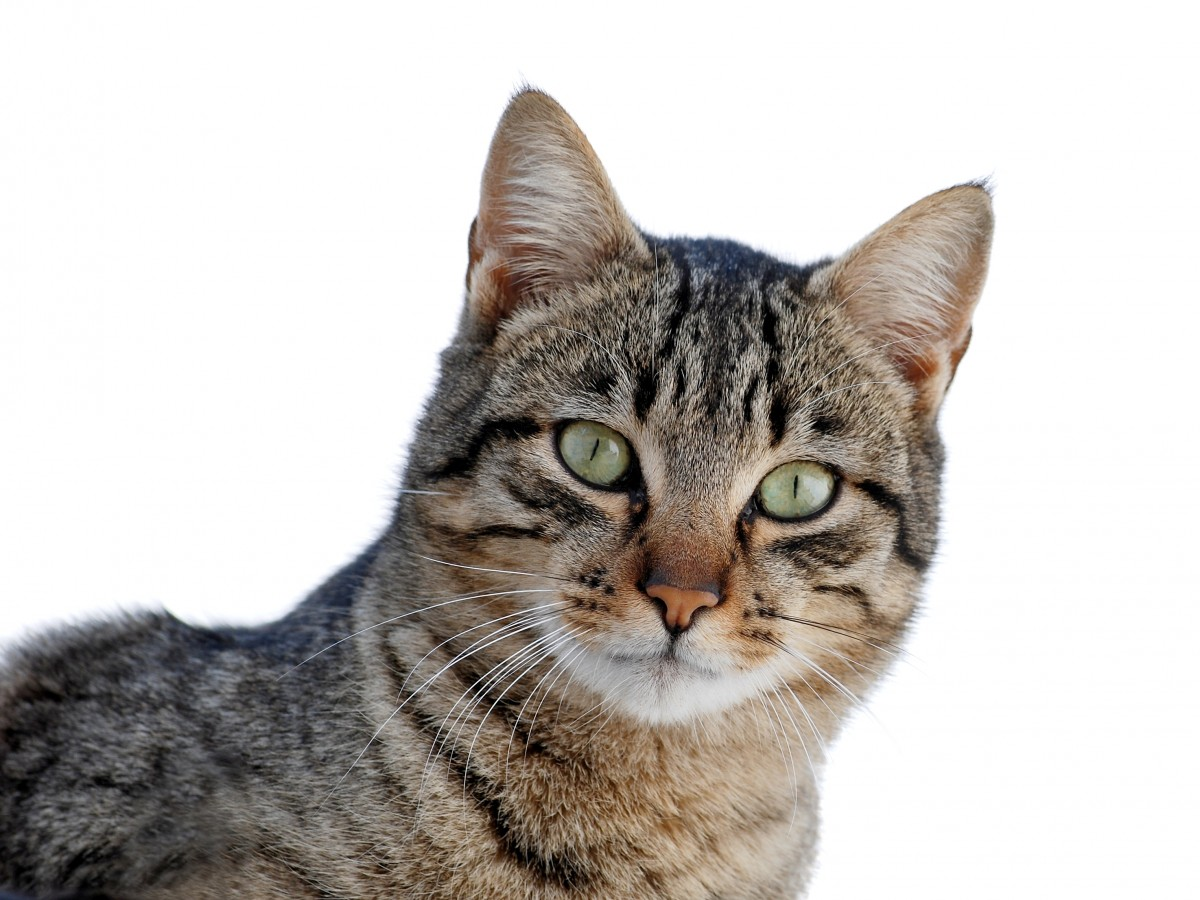 Images
Data +
feature
extraction, wrangling
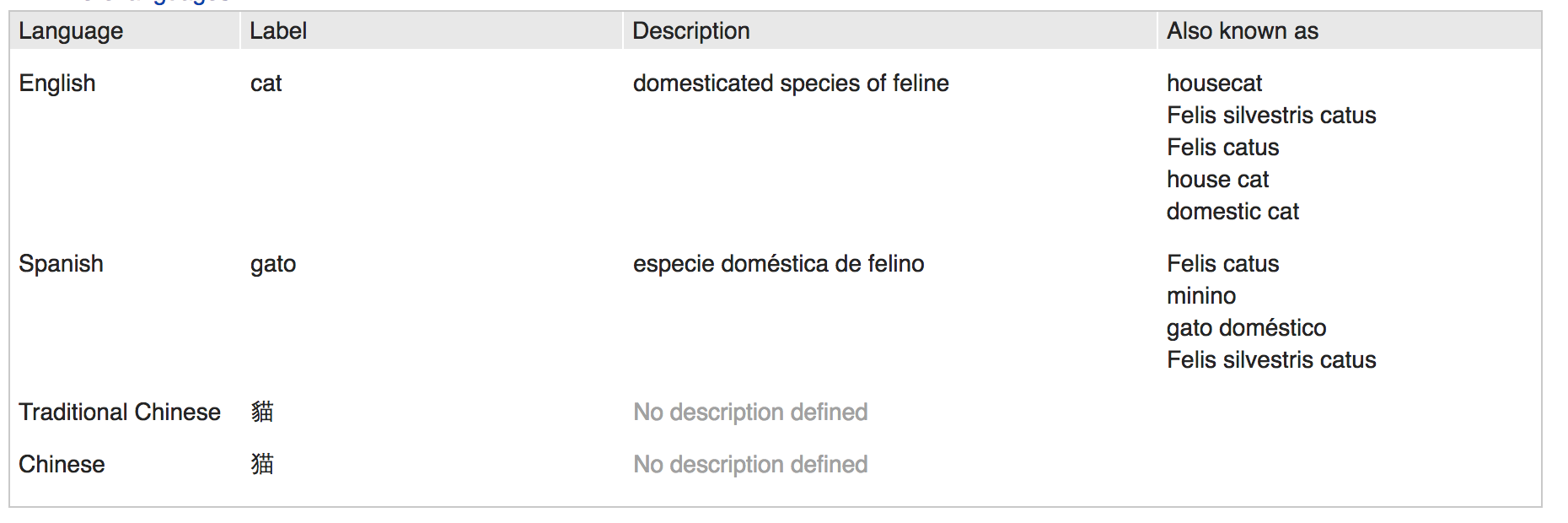 Genes
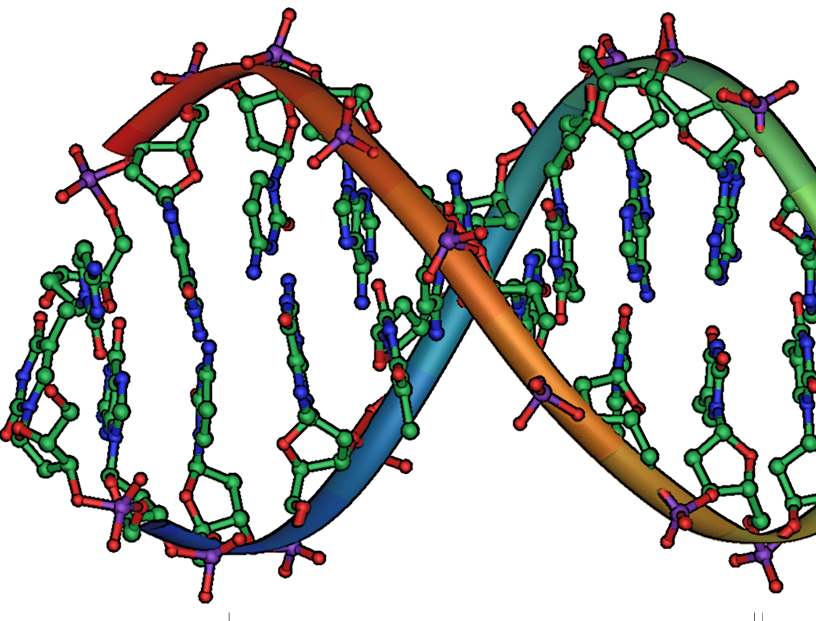 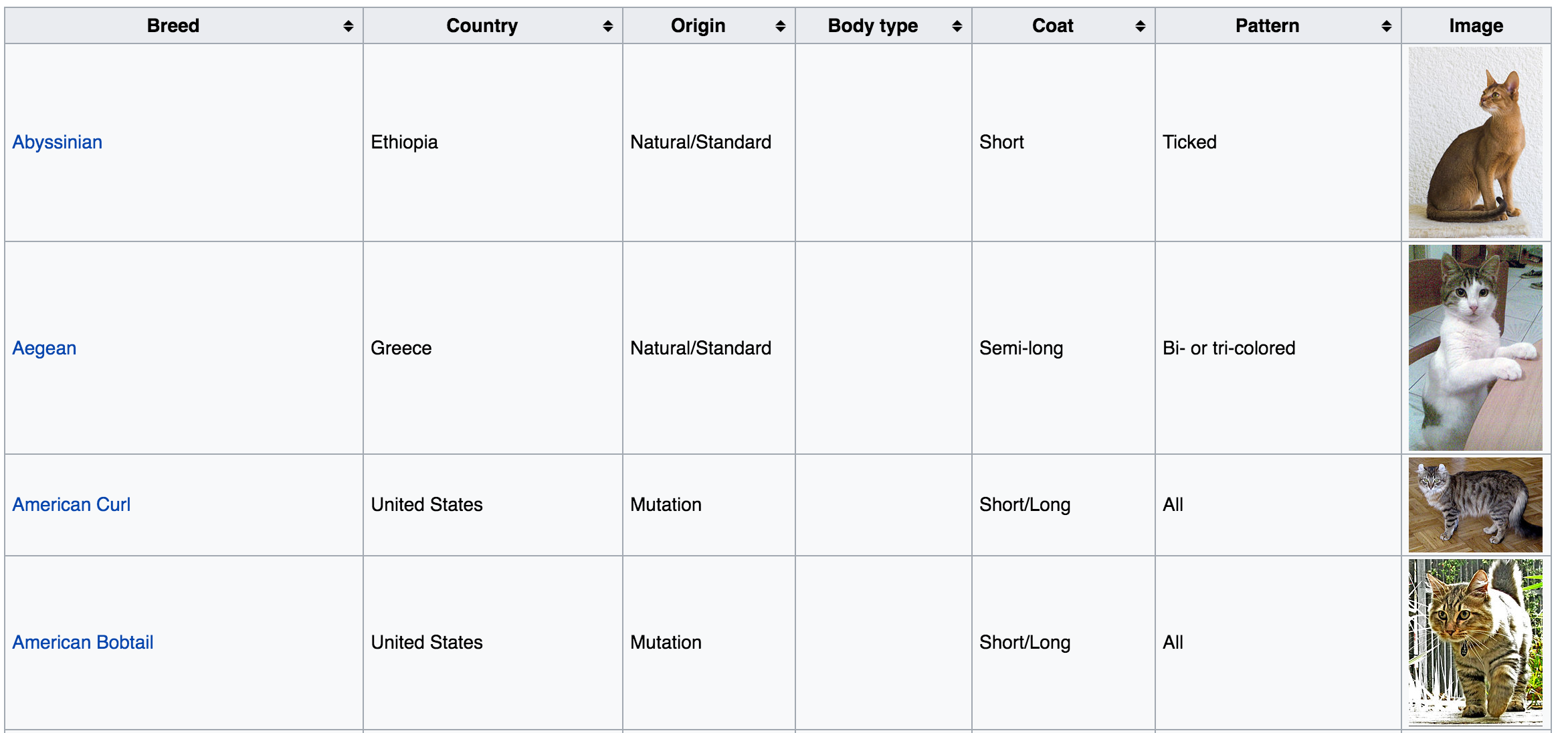 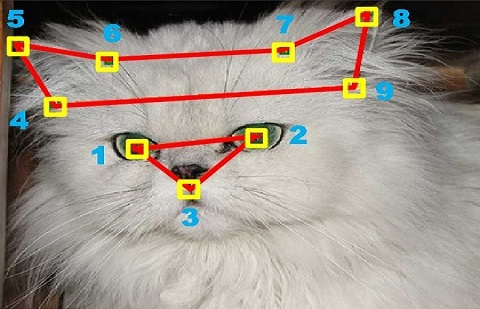 Goal:  raw data  structured data
Fields, entities, objects, machine learning features
May be very regular or semi-structured

Ultimately, goal is data  information  knowledge
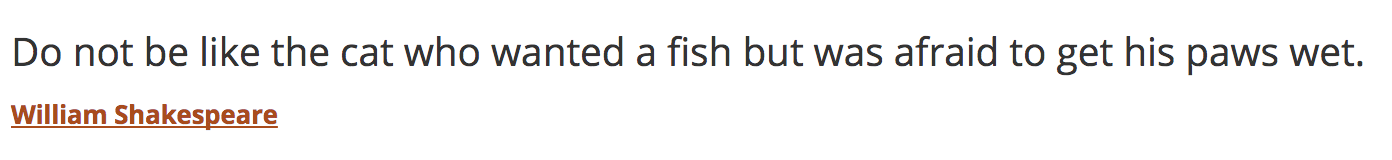 Text
11
[Speaker Notes: Credits: Wikipedia, https://people.eecs.berkeley.edu/~junyanz/cat/cat_papers.html,
Wikidata]
Structural Relationships are Sometimes Important Features
12
Linked Data: Find Patterns in Connectivity(Clusters, Paths, …)
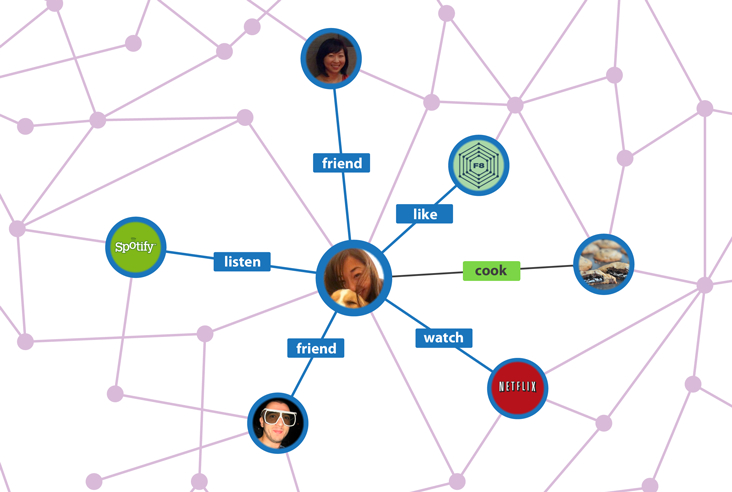 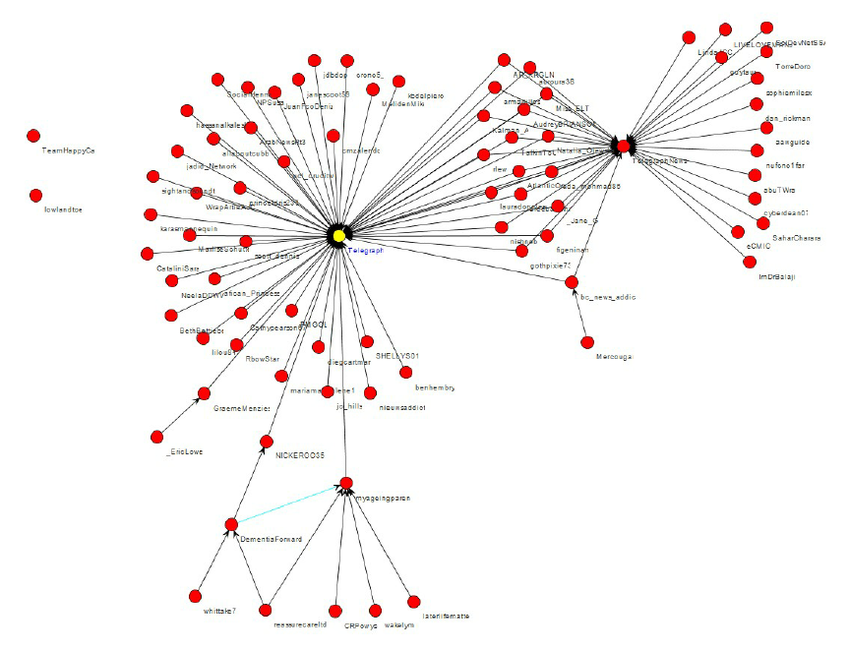 13
[Speaker Notes: Facebook graph: https://www.google.com/url?sa=i&rct=j&q=&esrc=s&source=images&cd=&cad=rja&uact=8&ved=0ahUKEwiG-NS3pszYAhUiYt8KHUMFCH4QjRwIBw&url=http%3A%2F%2Fwww.businessinsider.com%2Fexplainer-what-exactly-is-the-social-graph-2012-3&psig=AOvVaw2D5Cm84V0EKbfEKCIh2EYF&ust=1515635983002846
Retweet graph: https://www.researchgate.net/figure/266968024_A-sample-basic-retweet-graph]
Knowledge Graphs
Classes, subclasses, instances, and properties
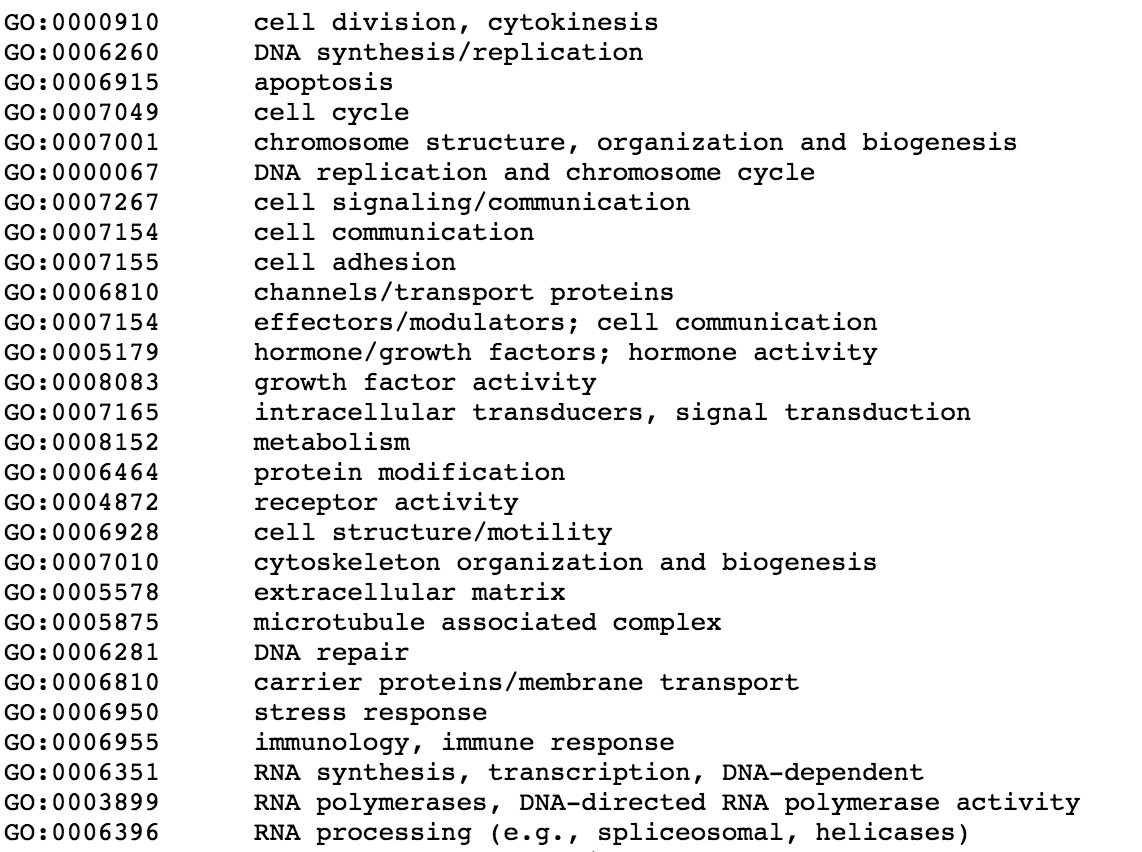 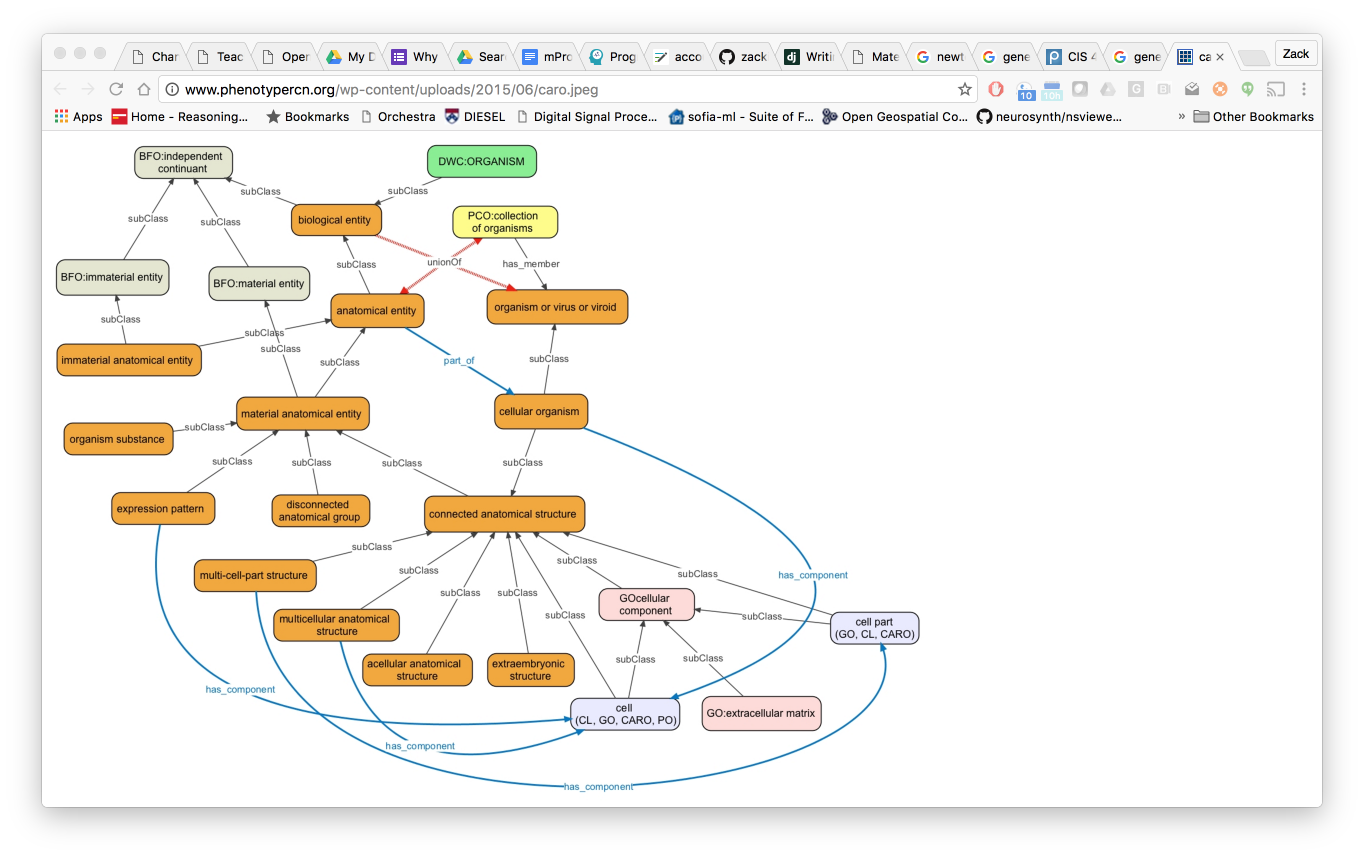 14
Dynamic Data: Track over Time,Forecast the Future
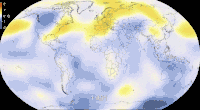 15
[Speaker Notes: https://giphy.com/gifs/climate-change-visualization-global-warming-hPovBcQ3c1g9W]
Tabular (Relational) Dataand Joins / Lookups (eg to Web Services)
New York Taxi Data
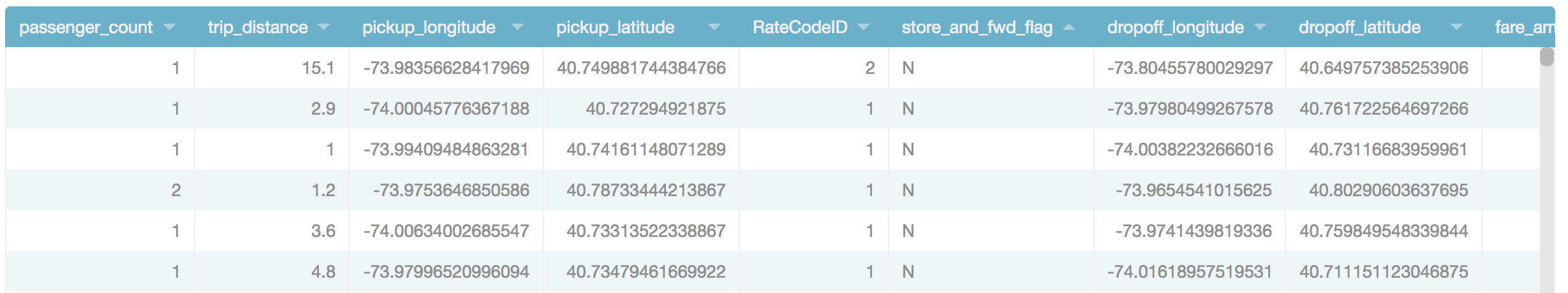 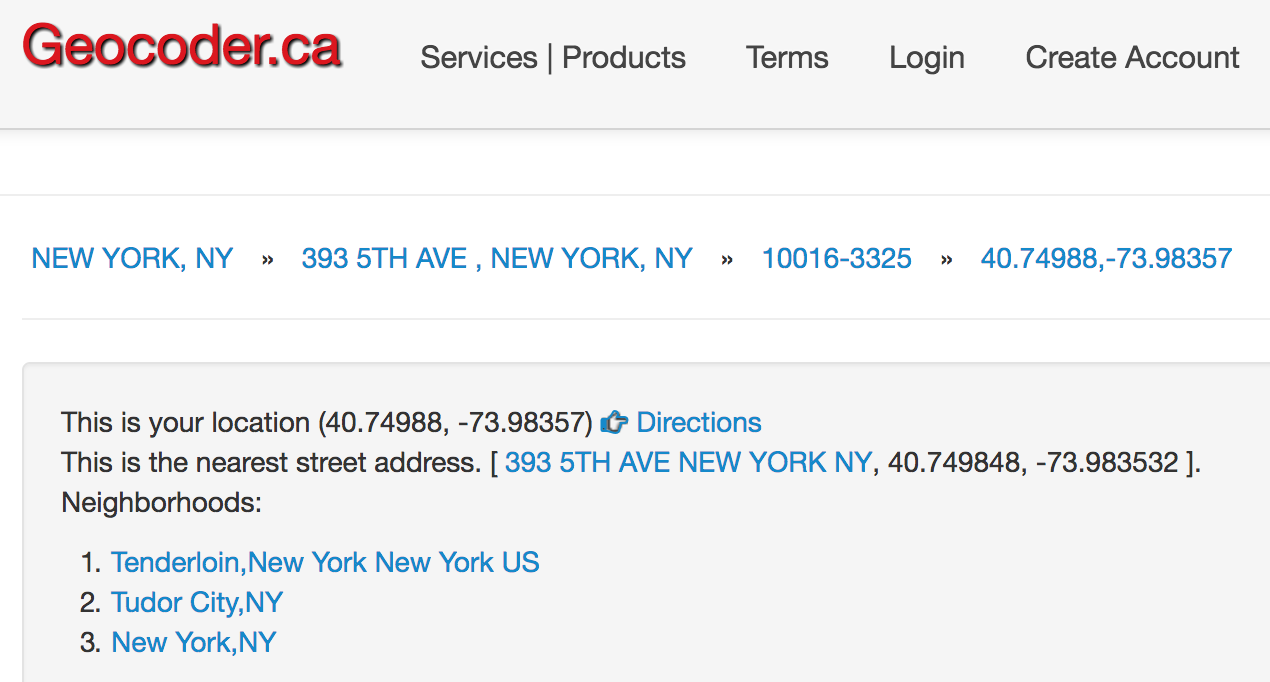 Reverse GeocodeData
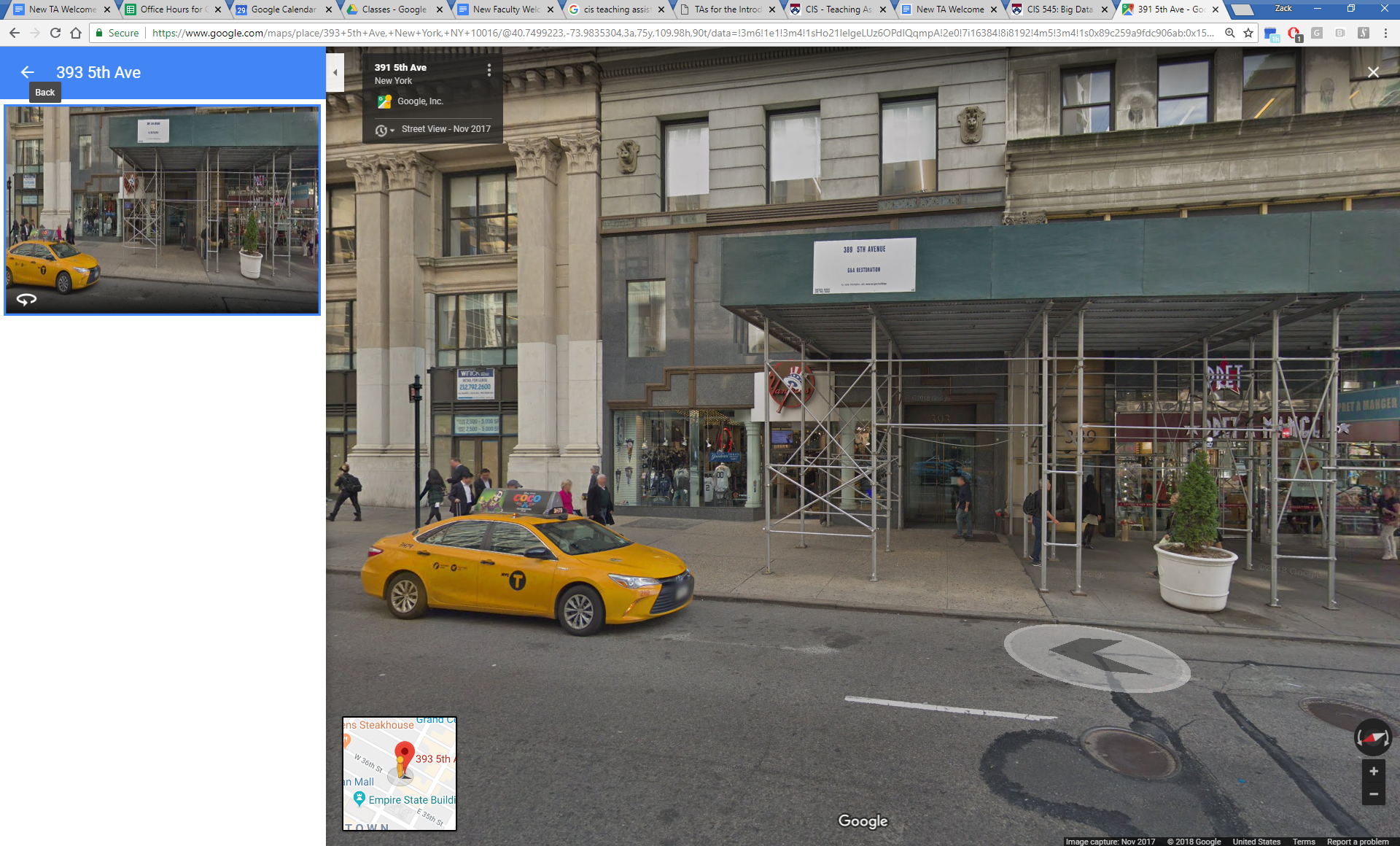 Street View
16
[Speaker Notes: https://data.cityofnewyork.us/Transportation/2015-Yellow-Taxi-Trip-Data/ba8s-jw6u
Up next: How big? (Z)]
What Makes Data “Big” Data?
A GB?  A PB?  A YB?
A Million records? Billion records? Trillion records?

There is no consensus definition, but from our perspective:
Too complex for a human to understand directly
Doesn’t fit into a single uniform memory space (eg variables in Python) – means we need to think carefully about I/O and/or communication
Need more than brute force algorithms to analyze
May require multiple computers to work together to process
Possibly high dimensionality, requiring feature selection and dimensionality reduction
17
[Speaker Notes: Up Next: Data Analytics (S)]
Data Analytics
18
[Speaker Notes: Up next: CERBA (C)+]
The Goal of Data Analytics:From Data to “Knowledge” or Action
Pattern detection: Raw data  patterns  partial understanding
“Show me sales by region by product category”
“Show me clusters of documents by concept”

Given an observation: Hypothesis  experiment over sample  significance
“Behavioral factor F leads to higher risk of outcome O”
Do statistical test, measure significance vs. null hypothesis

Collect  Extrapolate  Recognize  Build  Apply
19
[Speaker Notes: We’re gonna recite it. It’s gonna be awesome.
Up next: CERBA in this course]
What Does Big Data Analytics Involve?
Acquisition, access – data may exist without being accessible (C)
Wrangling – data may be in the wrong form (CE)
Integration, representation – data relationships may not be captured (ER)
Cleaning, filtering – data may have variable quality (ER)
Hypothesizing, querying, analyzing, modeling – from data to info (ERB)
Understanding, iterating, exploring – helping build knowledge (A)

And: ethical obligations – need to protect data, follow good statistical practices, present results in a non-misleading way (CERBA)
20
[Speaker Notes: Up next: example 1, a recommender system (C)]
Example: Netflix Recommendation(Or Amazon, Or Personalized Search, Or …)
Netflix Movie Recommendation

Santander Product Recommendation

Expedia Hotel Recommendation
21
[Speaker Notes: Explain all of the data that we use for this
Up next: Gene Sequencing (Z)]
22
Example: High-Throughput GeneSequencing
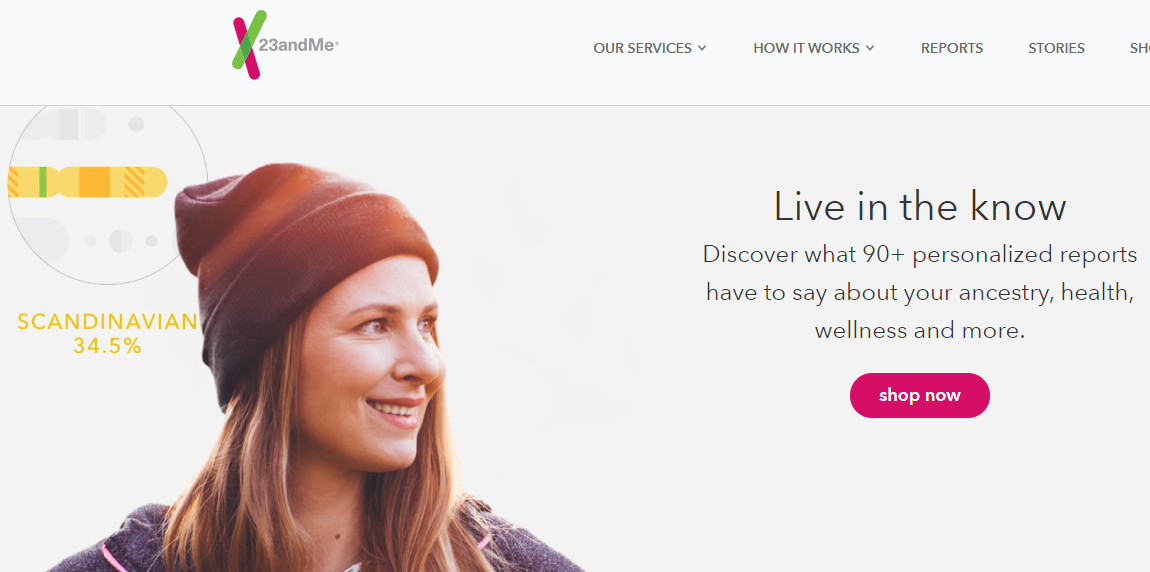 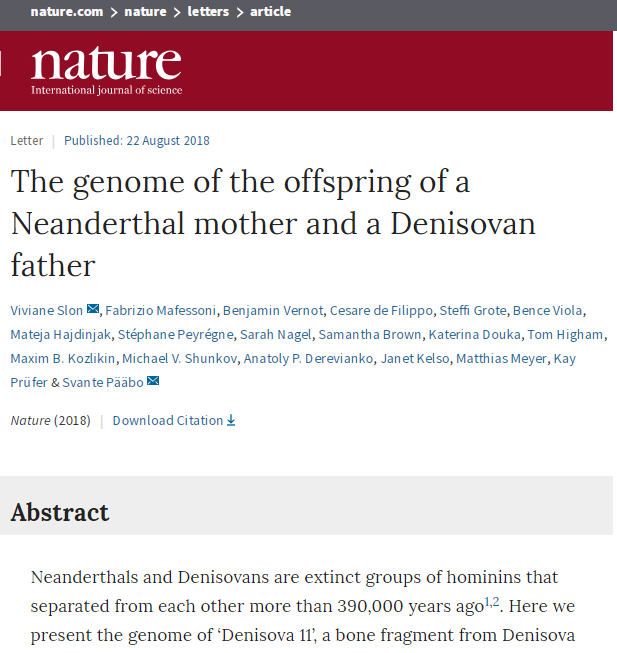 https://www.ncbi.nlm.nih.gov/genome/annotation_euk/process/
University of Pennsylvania
23
[Speaker Notes: Up next: Seizure prediction (Z)]
Data Science / Data Analytics:Beware Over-Hyped Expectations!
Data science myth:
We’ll learn everything “bottom up” using fancy statistics and machine learning
Basically we “turn the crank” and out pop insights!

Data + algorithms  knowledge
Data science reality:
We’ll typically rely on human expertise to impose models over the data, the features, etc.
Deep learning can do feature selection – but why throw away what we know!

Data + human insight + algorithms + iteration  information  knowledge
24
[Speaker Notes: Up next: the application process (C)]
Data Science Application Process
What question are you answering?
What is the right scope of the project?
What data will you use?
What techniques are you going to try?
How will you evaluate your results?
What maintenance will be required?
25
[Speaker Notes: Up next: words from Industry (Z)]
The Word from Our Students andCollaborators at Data Science Companies
At least 80-90% of their work involves:
Working with experts to understand the domain, assumptions, questions, etc.
Trying to catalog and make sense of the data sources
Wrangling, extracting, and integrating the data
Cleaning the wrangled data

Before we even get to machine learning!
26
[Speaker Notes: Up next recap motivations (Z)]
Recapping Our Motivationsfor Big Data Analytics (and this Course)
Highly dimensional, hard to understand, and requires understanding computation and I/O costs

Given an integrated dataset (often the hard part!), involves extracting and selecting features and adding semantic structure to data

Many applications, from discovery to clustering to classification to recommendation!
Sometimes statistical, sometimes algorithmic, and sometimes reliant on extraction
27
[Speaker Notes: Course Logistics (S)]
Course Logistics
28
[Speaker Notes: Up next: who is this for (C)+]
Who This Class is For
Students from engineering / science, applied math, social science, …
With basic background in statistics, probabilities, and programming
										
Students from computer science who want to understand how to analyze data
29
[Speaker Notes: Up next: other courses]
What You’ll Learn Here
Data manipulation in Python, its libraries, and the Spark platform
Data representation and wrangling
Data as graphs and matrices
Data ethics and privacy
Data cleaning, hypothesis testing, …
Use of common algorithmic patterns and learning primitives
Clustering and unsupervised learning
Training and classification
Managing time-varying data
Deep learning
Some data visualization
University of Pennsylvania
30
[Speaker Notes: Up next: textbooks]
Texts / Reference Books
We will use several books, plus supplemental readings
Each topic will accompanied by a list of reading suggestions.
[Speaker Notes: Up next: prereqs and workload (C)]
A Disclaimer…
This is a field that is still in its early stages – the course is too…
We will be using some immature technology
We hope it will be a fun course.
32
[Speaker Notes: Up next: Technologies (Z)+]
Technologies
We’ll make heavy use of Java and the Python data science ecosystem
We will attempt to use Docker Containers for simplicity
Using Jupyter as an integrated environment
We’ll do some tasks on Amazon, Google, and MS Azure

And Spark for parallel programming
SciPy, Pandas, PySpark, …
33